Система работы «ПАПА-МАМИНОЙ школы» как эффективная модель взаимодействия с семьями воспитанников
для повышения психолого-педагогического потенциала  родителей детей 6-7 лет  с ОВЗ
Нормативная база
Статья 18 Закона РФ «Об образовании» определяет, что «родители  являются первыми педагогами.  Они обязаны заложить первые основы физического, нравственного и интеллектуального развития личности ребенка в раннем возрасте». 
«Федеральный государственный образовательный стандарт дошкольного образования» нацеливает педагогов и родителей стать не только «равноправными, но и равноответственными участниками»: 
с целью обеспечения психолого-педагогической поддержки семьи и повышения компетентности родителей (законных представителей) в вопросах развития и образования, охраны и укрепления здоровья детей (ст.1.6); 
для оказания помощи родителям (законным представителям) в воспитании детей, охране и укреплении их физического и психического здоровья, в развитии индивидуальных способностей и необходимой коррекции нарушений их развития (ст.1.7).
Готовность детей к школе – одна из острых педагогических проблем, с т. з. обеспечения преемственности основных образовательных программ дошкольного и начального общего образования. 
В условиях, когда большинство родителей озабочено решением экономических проблем семьи, усилилась тенденция самоустранения взрослых от решения вопросов воспитания и личностного развития ребёнка. 
Другая категория родителей, не владея в достаточной мере знанием возрастных и индивидуальных особенностей развития ребёнка, порой осуществляют воспитание вслепую, интуитивно. 
В связи с этим, значительно возрастает роль детского сада в оказании помощи и сотрудничестве с семьями воспитанников в предшкольной подготовке детей, имеющих задержанное развитие.
В соответствии с Федеральным Государственным образовательным Стандартом, такая помощь должна предусматривать «обеспечение психолого-педагогической поддержки семьи и повышения компетентности родителей (законных представителей) в вопросах развития и образования, охраны и укрепления здоровья детей».
Проблемное поле
Цель работы предшкольного класса для родителей:
Обучение родителей приёмам и способам, с помощью которых формируются значимые для успешной адаптации в школе навыки и процессы, корректируются и компенсируются отклонения в развитии психических процессов и познавательно-речевой деятельности. 
Организация особой образовательной среды во взаимодействии детского сада и семьи, в содержании двух модулей: 
повышение информационной, педагогической компетентности родителей будущих школьников (педагогические знания); 
развитие практической компетенции семьи в предшкольной подготовке старших дошкольников (педагогические умения).
Перспективный план работы  
по взаимодействию с родителями
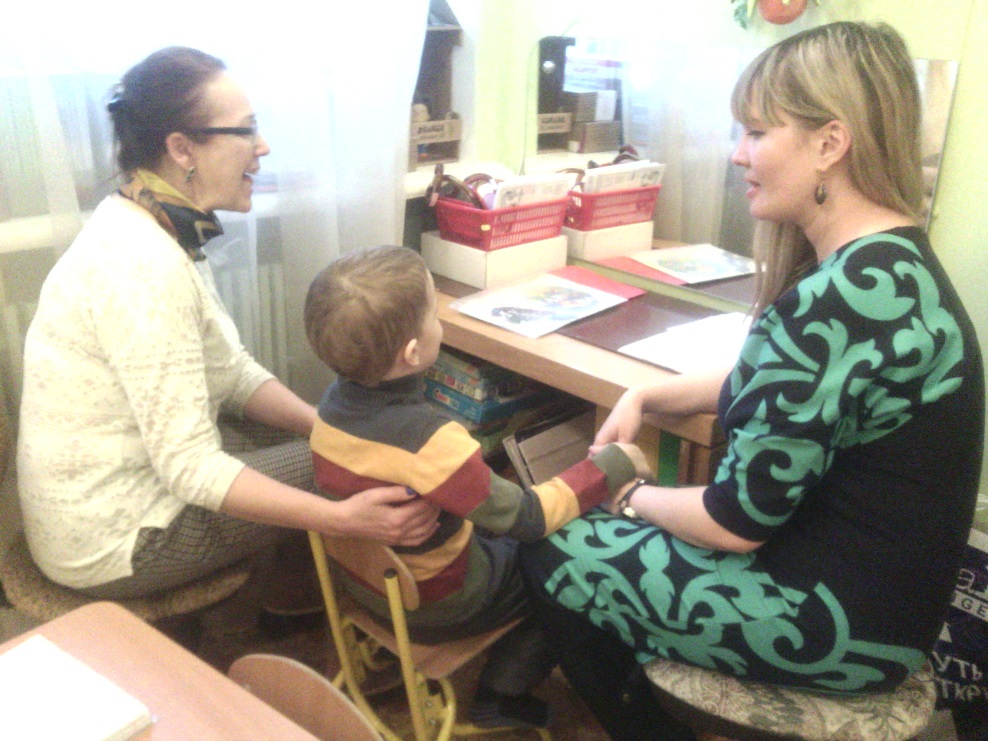 Практикум для родителей «Домашняя игротека. Школа веселого язычка»
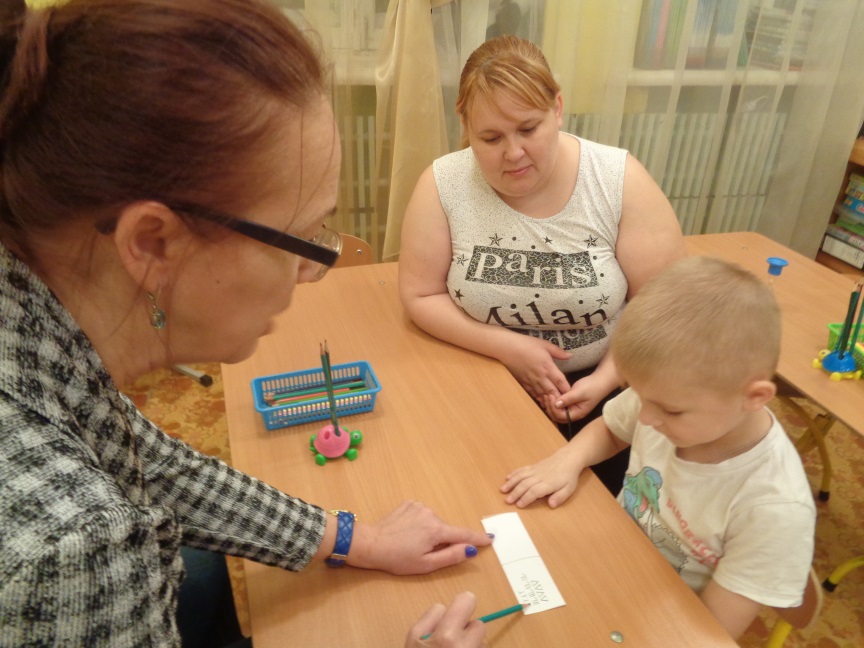 Индивидуальное консультирование родителей
«Возможности и компетенции Вашего ребенка»
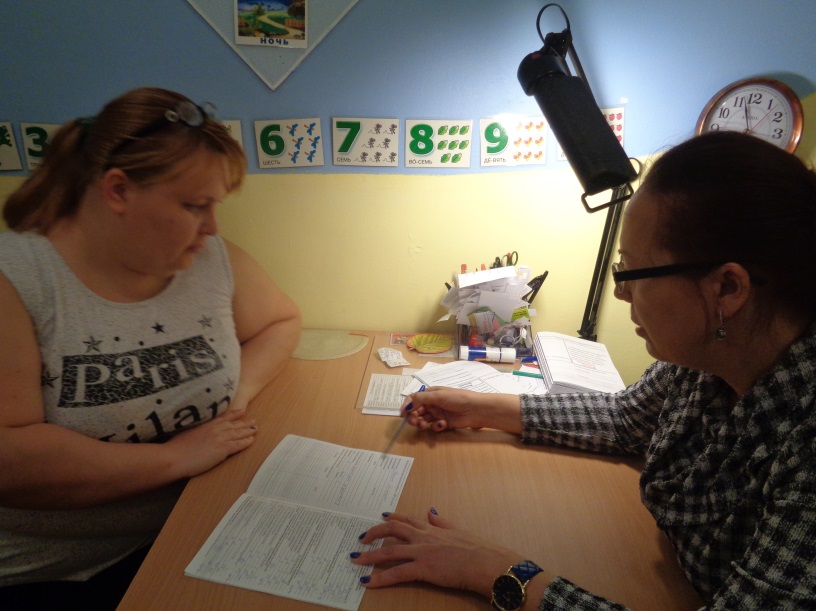 Социальный  статус семей воспитанников по возможности обеспечения реабилитации ребёнка с ОВЗ